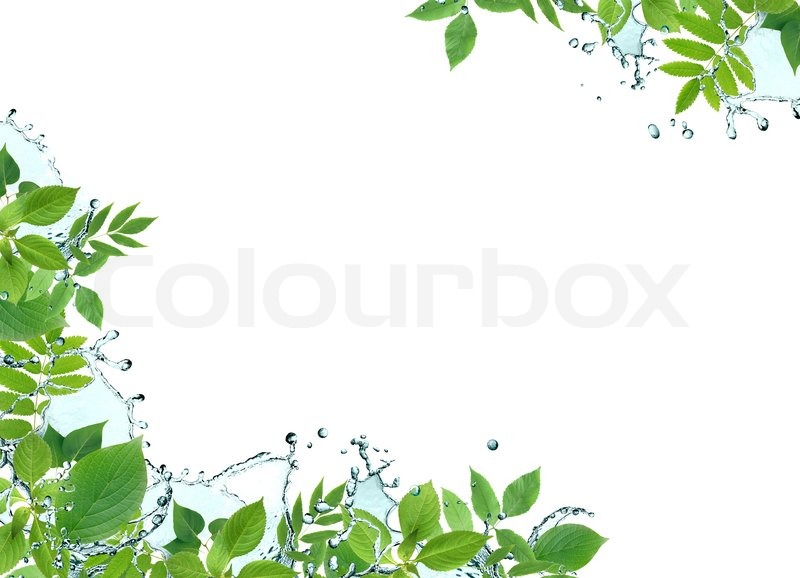 March 1, 2018
Collect DOL From Basket by door / 6th=Blue  7th=Green
Sharpen Pencil
Sit 1 boy / 1 girl per table unless teacher has personally assigned you a seat/spot
Complete DOL QUIZ on own
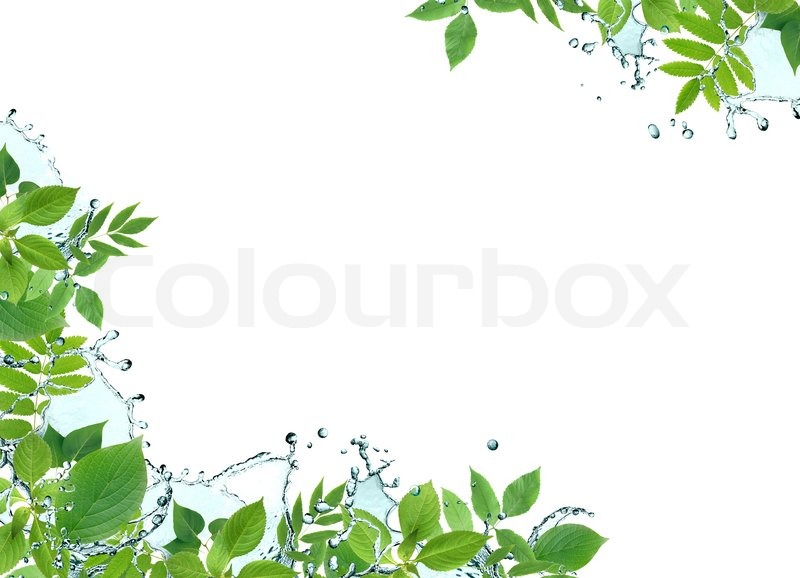 Agenda
7th Grade
1. DOL Quiz
2. Biodiversity Power Point
3. DOL / Exit Slip
6th  Grade
1. DOL Quiz
2. Plant Cell Vs’ Animal Cell  Venn-Diagram
3. DOL / Exit Slip
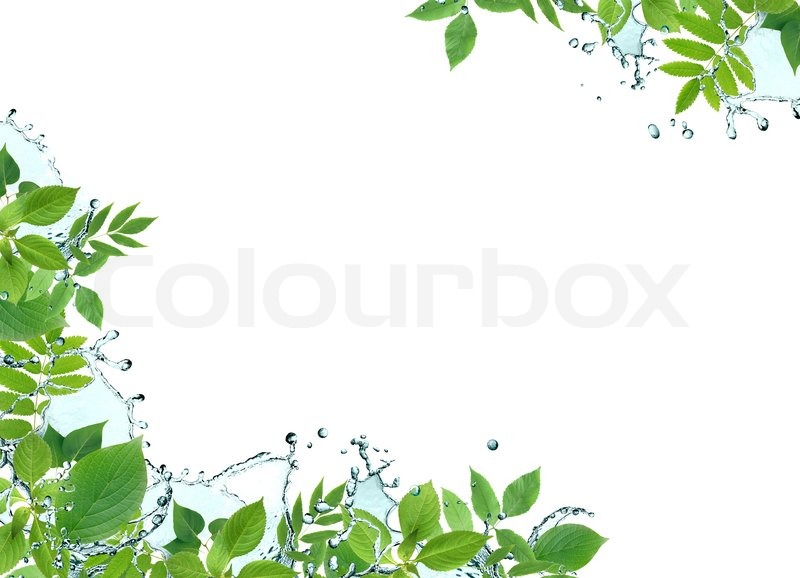 LO’S
7th Grade
We will identify what biodiversity and the three main types of biodiversity are.
6th Grade
We will create a diagram of a plant cell to compare/contrast the different organelles structure and function.
DOL’S
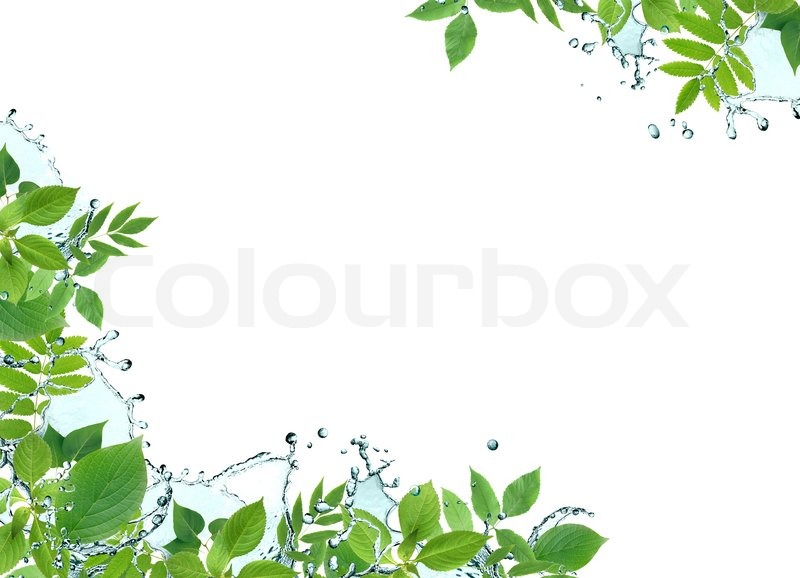 7th Grade
I will complete 5/5 written assessment questions over biodiversity.
6th Grade
I will complete 5/5 written assessment questions over cell organelles.
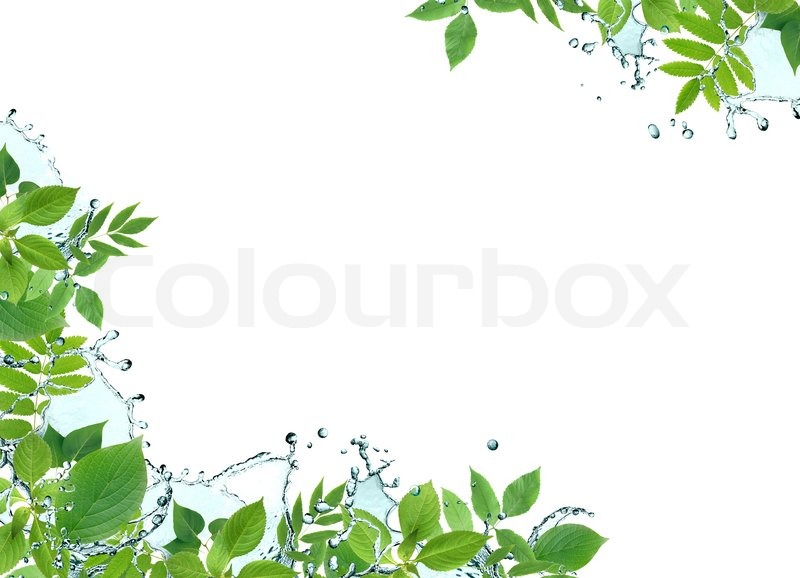 TEKS
7th Grade
7.10 (B)  describe how biodiversity contributes to the sustainability of an ecosystem
6th Grade
6.12 (D)  differentiate between structure and function in plant and animal cell organelles, including cell membrane, cell wall, nucleus, cytoplasm, mitochondrion, chloroplast, and vacuole
6th Grade Plant Vs’ Animal Cell Venn-Diagram
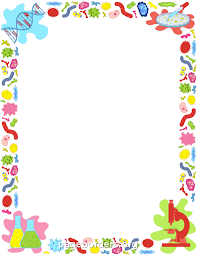 Students will work in pairs.
Each Pair will get 1 to 3 organelles to be the pro’s on.
Each pair will get 3 minutes to discuss where the organelle can be found / plant cell, animal cell or both.
Teacher will re-collect class to complete Class Venn-Diagram
Each group will present their organelle and explain if it belongs in the plant cell, animal cell, or both
They will put their organelle in the correct location on the class venn-diagram
Students will then attempt to complete a cut/paste venn-diagram on their own for a grade.
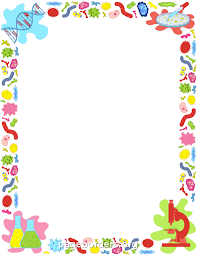 6th Grade DOL / Exit Slip
Teacher will pass out DOL to be completed before student leaves.
It will be a compare/contrast over a plant cell vs’ an animal cell.
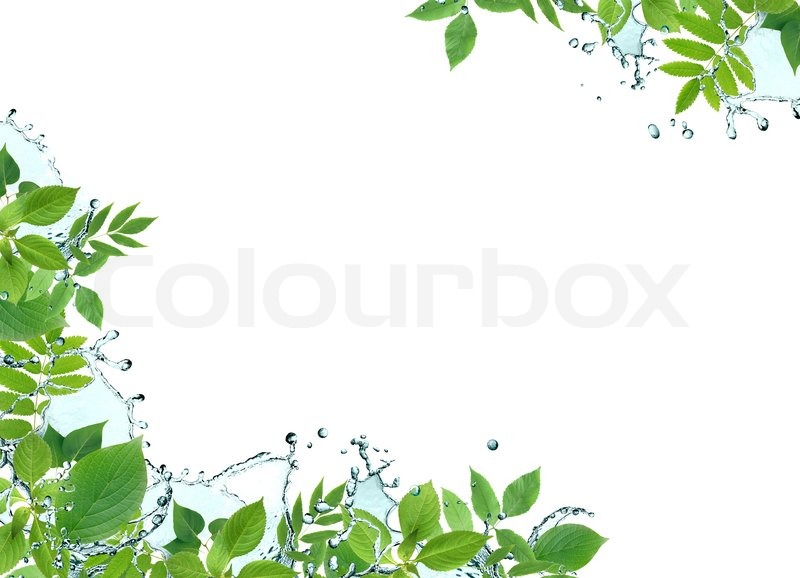 7th Grade DOL Quiz
Students will use strategies  to complete quiz.
Students will bubble in scan-tron for all in learning (ONLY 1 SCAN, NO RE-DO’s!)
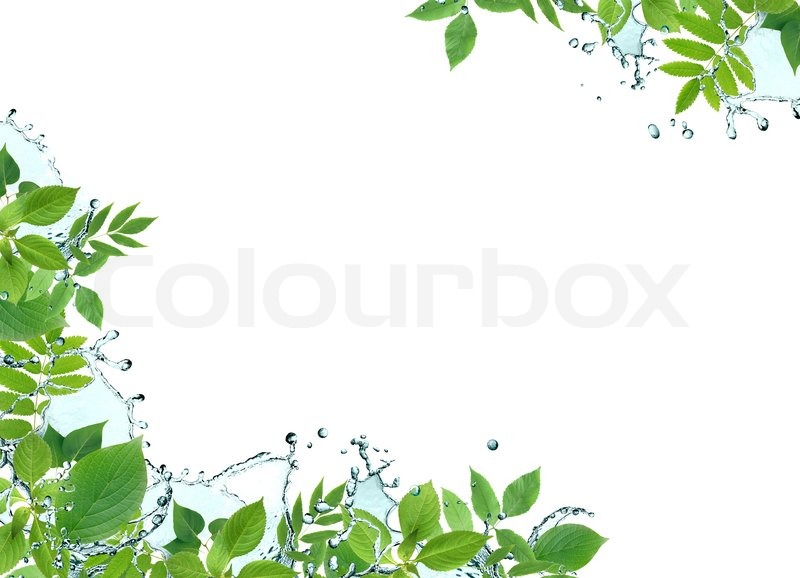 Biodiversity Power Point Foldable Notes
Students will complete Biodiversity Foldable on own
Students will use textbook, power points and video/kahoot notes to complete.
Login to www.coachpease.com for power points
Click on 5th 6 weeks
Scroll to the 7th grade column
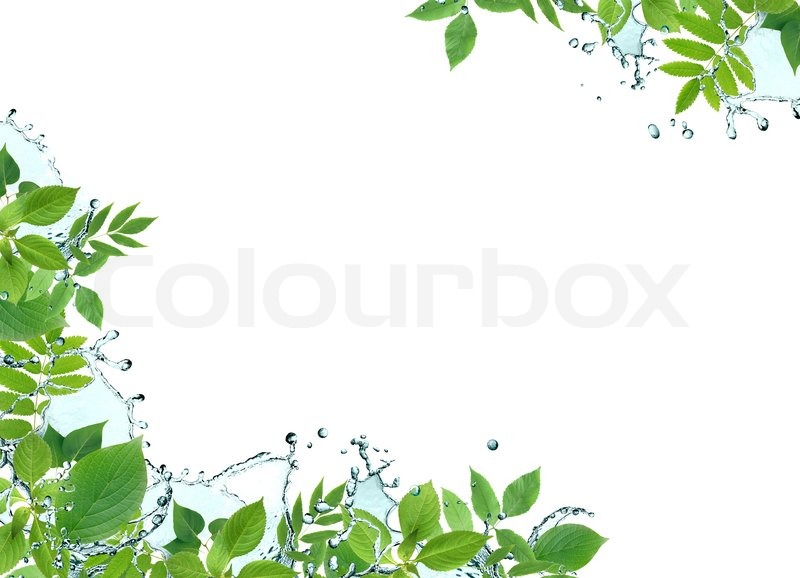 7th DOL / Exit Slip
Student will complete a 5/5 written assessment over biodiversity.